Mary Rueter
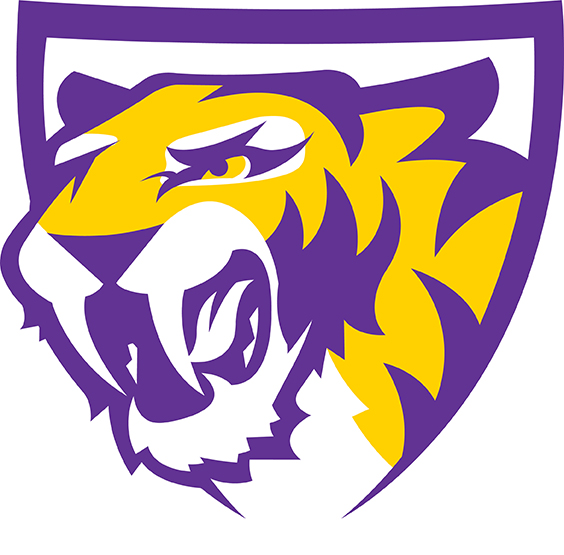 Central Dewitt Hall of Fame 
Induction Class 2023
Inducted for Outstanding Contributions as  a friend of Central dewitt High School
Biography
Mary Rueter has been an invaluable member to the Central Dewitt High School family for over 40 years.  She was directly involved with the student newspaper for more than 20 years and as Editor/General Manager of The Observer, she held a summer workshop for young journalists called, “The Parrot Press”. She was part of organizing the Central DeWitt School PTO, After Prom Committee and a Co-Founder of the Central Community Educational Foundation.  She was also an inaugural member of the DeWitt Community Hospital Foundation, was head of the Pink for Cure committee and spent 16 years on the Mississippi Bend Area Educational Agency Board of Directors.  She has been honored with the Distinguished Service Award and served as past President of the INA.
Article from the Observer
When Mary Rueter found out she was being inducted into Central DeWitt’s Hall of Fame for outstanding contributions as a friend of Central DeWitt High School, she was, in a word, flabbergasted. “I’m not a graduate of this school,” she noted. “All of my kids are, but I just never saw my name being on that list.”  However, her decades-long commitment to supporting students in the district and many of the programs designed to benefit them — both personally and professionally — dictated otherwise.

Rueter was a founding member of the Parent Teacher Organization, and co- founder of the After Prom Committee and Central Community Educational Foundation. As editor and general manager of The Observer for over 40 years, she held a summer workshop for aspiring young journalists called, “The Parrot Press,” named for the late Observer publisher Bob Parrot. 

She also was involved with Central DeWitt’s student newspaper, always willing to share the benefit of her professional experience with its staff members. Christine Gilroy, who advised the publications program at Central DeWitt 1990-2013, said Rueter was not only passionate about honing the students’ talents, but also sharing them with the community. “She offered the school the opportunity for the student newspaper to appear as insert pages in The Observer for the cost of production only, which ran $25 per page,” Gilroy related. “Sometimes, our six or seven issues per year were 16,
The Observer (cont.)
20 or 24 pages each. People in the community were amazed at the quality and professional level of journalism skills students displayed in the student newspaper. “Mary’s enthusiastic support of the program never wavered. She came to school to conduct mini-lessons on topics from ethics to layout design. She arranged for students to visit The Observer … she was a wonderful booster to the entire program.” Gilroy went on to say, due in part to Rueter’s volunteerism, the student newspaper as a whole began to receive state and national awards in the early 1990s, and individual students saw their work recognized on the local and national level with awards. Not participation or placement awards, Gilroy added, but true, one-winner only awards that validated a student’s excellence as an individual contest winner in the student journalism world. 

For her work at The Observer, Rueter received the Communicator of Achievement award from the Iowa Press Women and the National Federation of Press Women. She also has been honored with the Distinguished Service and Master Publisher awards by the Iowa Newspaper Association and is a former president of the Iowa Newspaper Foundation. She also received the national EPIC award from the American Society of Newspaper Editors.

Other achievements include being named to the Clinton County Fair Hall of Fame for producing more than 25 years of special issues covering the annual
The Observer (cont.)
fair and chronicling all grand- and reserve- champions, and Iowan of the Day at the Iowa State Fair. 

Rueter spent over seven years as a court-appointed special advocate with the Child Advocacy Board, was an inaugural member of the DeWitt Community Hospital Foundation, founder of BOOM, a philanthropic women’s organization and a member of the library auxiliary Friends of the DeWitt Community Library. She has served numerous other local organizations including the DeWitt Noon Lions, the DeWitt Theater Co., the DeWitt Chamber and Development Company and Central DeWitt Performing Arts Center. Rueter said one of her favorite things is to see kids succeed, whether it is in sports or the fine arts. She is grateful to district staff for allowing her to highlight and be a part of its programs that help students meet their individual goals. 

“So much of what I did was to be a positive force for the great things happening in the district,” she shared. “I just always tried to be supportive. I did things a parent does, and things a conscientious newspaper does. I’ve always had a soft spot in my heart for kids, and education is the key to young people’s success. Not just book learning, but different opportunities that come their way.”
Induction speech
Inducted for Outstanding Contributions as a Freind		
Mary Rueter has been an invaluable member to the Central Dewitt High School family for more than 40 years.  Mary was directly involved with the student newspaper here for more than 20 years.  Mary is best known as the Editor and General Manager (Emeritus) of The Observer for 41 years. Mary is no stranger to a Hall of Fame, she has been inducted into the Clinton County Fair Hall of Fame for producing more than 25 years of special issues dedicated to the annual fair.  As visible as Mary was in our community, it was many of her accomplishment behind the scenes that had impact.  She was part of organizing the Central DeWitt School Parent Teacher Organization, as well as being part of the start of the Central DeWitt After Prom Committee (this organization gives a pretty nice car away to a senior every year), and a Co-Founder of the Central Community Educational Foundation.  Imagine being at the beginning of these 3 organizations, and seeing all the great things these organizations have done for the children of this community over the years.  She was also an inaugural member of the DeWitt Community Hospital Foundation, and was head of the Pink for Cure committee that acquired digital mammography equipment for the hospital. Mary spent 16 years on the Mississippi Bend Area Educational Agency Board of Directors. She was a Board Member of the DeWitt Theater Company, and worked on not 1, but 2 renovations of the Opera House. Mary has been a past president of the DeWitt Chamber of Commerce, a member of the DeWitt Development Committee and
Speech (cont.) & video
DeWitt Chamber and Development.   Mary also sat on the Board of Directors for the Central DeWitt Preforming Arts Center.  She is a past president of the DeWitt Noon Lions, and delivered the proclamation to our sister city, Bredstedt, Germany which resulted in the Hausbarn.  Mary is also the Founder of BOOM, a philanthropic women’s organization.  Last, but not least, Mary is also a member of the Friends of the DeWitt Community Library. Mary’s involvement does not end where Clinton County ends.  She is recognized as a Master Publisher with the Iowa Newspaper Association.  Mary was named “Iowan of the Day” for the 2019 Iowa State Fair, and Communicator of Achievement by the Iowa Press Women and the National Federation of Press Women.  Mary has been honored with the Distinguished Service Award by the Iowa Newspaper Association, and is a past President of the Iowa Newspaper Foundation.  Mary has also received the national EPIC award from the American Society of Newspaper Editors. Mary recently spent over 7 years as a Court Appointed Special Advocate with the Child Advocacy Board, continuing her dedication to helping our children.  Mary and her late husband, Al raised four wonderful children. All of which attended Central DeWitt schools.  She is always enjoying her six grandchildren.  Please help me welcome the newest member of the Central DeWitt High School Hall of Fame, 2023 inductee…Mrs. Mary Rueter.